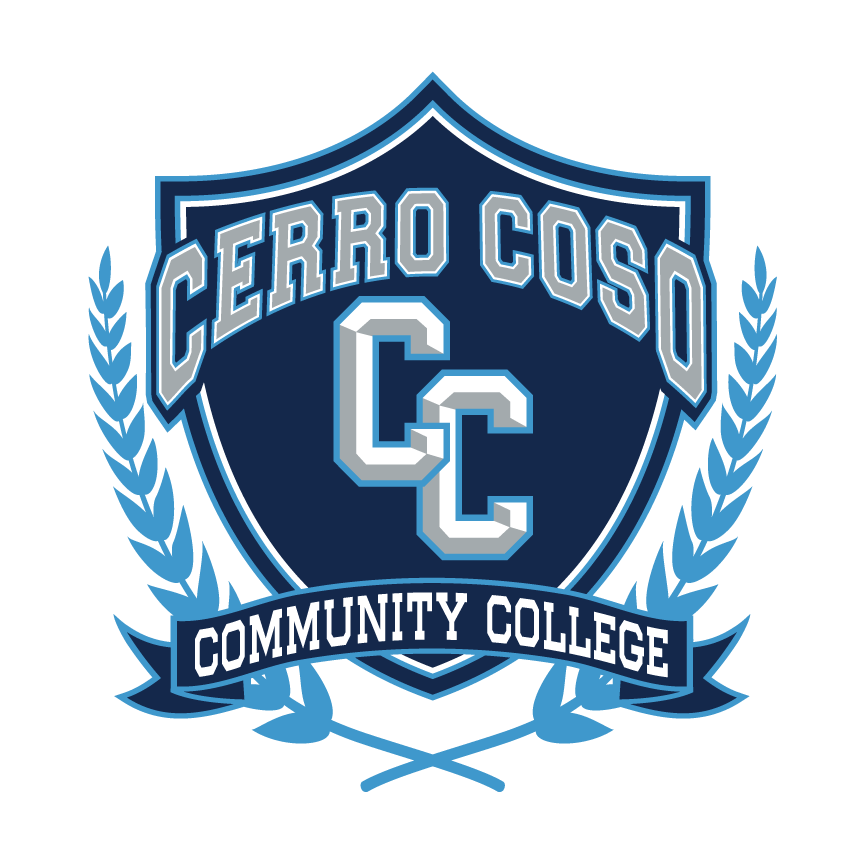 College Council
December 1, 2022
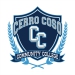 Reporting Committees
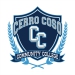 Facilities – Cody Pauxtis
Power Repair Shut down and Switch over: Tentative 20 January
Next meeting:  14 December 2022
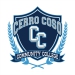 Safety & Security – Kevin King
Next meeting January 18, 2023
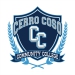 Technology Resource Team (TRT) – Mike Campbell
Next meeting January 18, 2023
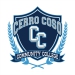 Student Equity and Achievement Committee (SEAC)– Heather Ostash
Met yesterday- 11/30
SCION- Housing Feasibility Study group- met with the committee 
Discussion of possible priorities for Ensuring Learning group- SEAC input
Discussion of possible PD priorities for survey- SEAC input
Continued pathway discussion
Finalizing of spring workshops on case management and pathways
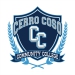 Incarcerated Students Education Program – Corey Marvin
Has not met. Next meeting Wednesday, December 7, 3:00 – 4:30 pm
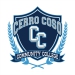 Constituency Reports
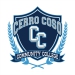 Associated Committees
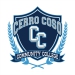 Budget Development – Chad Houck
We have not met since last Council meeting
We have some HEERF requests that we are working on virtually
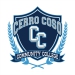 District Wide Budget Development Committee – Chad Houck
Nothing to report at this time as we have not met since last Council meeting
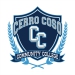 Institutional Effectiveness Committee (IEC) – Corey Marvin
Has not met. Next meeting, Thursday December 8, 3:00-4:30 pm
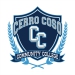 Professional Development Committee – Corey Marvin
Last met November 8
PD Needs Assessment Survey – Andrew shared a first draft of the professional needs assessment survey that is designed to go out later in the spring semester. Feedback was sought about the format of the survey and about getting input into some of the items in some of the sections from specific committees on campus—that they know best what would be potential PD opportunities … in addition to an "other" category for new ideas.
Spring Flex – update was given on preparations for spring flex, including potential speakers
Flex Training for Online Teaching - conversations picked up from last time about our protocol for faculty being prepared to teach in the online environment. Cerro Coso does not compensate and has never compensated instructors for our in-house training … but it doesn't charge them either. The committee discussed the evidence that might be provided by an instructor trained somewhere else to satisfy the requirement.
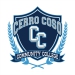 Accreditation – Corey Marvin
Has not met. Next meeting, sometime in early spring. The committee has been formed!
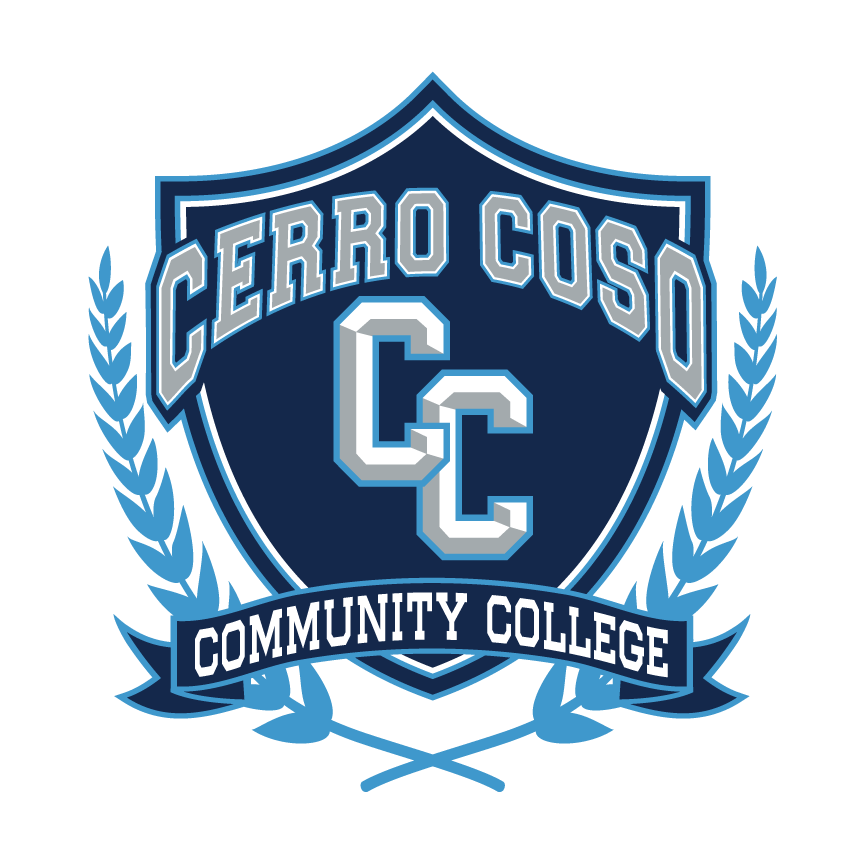 The End